Characterizing dynamic functional connectivity in the resting brain using variable parameter regression and Kalman filtering approaches
Kang J, Wang L, Yan C, Wang J, Liang X, He Y.
State Key Laboratory of Cognitive Neuroscience and Learning, Beijing Normal University, Beijing, China.
Neuroimage 56 (2011)
Background
Human brain activity depends on the functional connectivity of multiple brain regions that form specific functional brain networks. 
Recent studies indicated that relationship between brain regions can be investigated by examining the functional connectivity of spontaneous blood oxygen level-dependent (BOLD) signals derived from resting-state functional MRI. 
Most of these studies assume that inter-regional interactions are temporally stationary. However, little is known about the dynamic characteristics of resting-state functional connectivity (RSFC).
This work
Aims at detecting functional connectivity fluctuations within and between multiple known functional brain networks. 
This is done by combining:
	1) Variable Parameter Regression (VRP) 
    2) Kalman filtering approach  (Kalman 1960, Garbade 1977, Digalakis and Rohlicek 1993)
Variable Parameter Regression (VRP)
If      xt  = BOLD signal of voxels x in time t
And yt = BOLD signal of voxel y in time t
Then:      yt = xtβt + ut        t = 1,……T
                ut ~N(0,σ2)

The dynamic evolution of β  is assumed to follow a random walk with zero drift over time
		       βt = βt -1 + pt     t=2,….T
		       pt ~N(0,σ2P)
Parameter evaluation using Kalman filtering model
A mathematical method (Rudolf E. Kálmán) 
Use measurements observed over time, which contain noise and other inaccuracies, to estimate the state of a system
In this case used to estimate the regression parameters
= an estimate of βt based on observations 1 to t
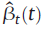 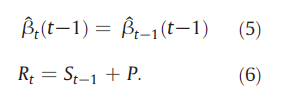 σ2St = covariance matrix of 
σ2Rt =covariance matrix of
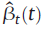 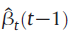 [Speaker Notes: Applied previously to fMRI data by Buchel and Friston (HBM 6, 403-408, 1998)]
Kalman filtering model
The filter step revises this estimate of βt by adding the new  information contained in observation yt
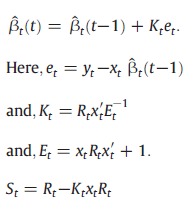 Kalman filtering model
The following smoothing step adds information that arrived after time t to the estimate of βt
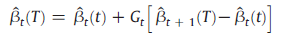 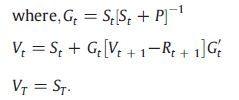 Kalman filtering model
P and σ2 are estimated by maximum likelihood
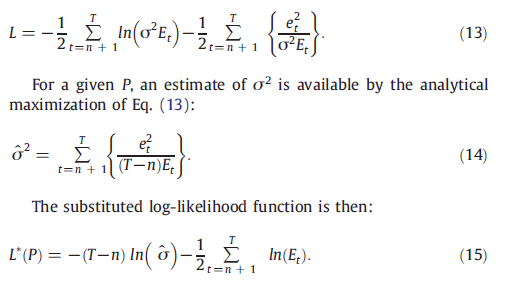 Application to simulated data
Two signals  (x and y) were generated 
504 time points each
Sinusoidal parts with normally distributed noise .
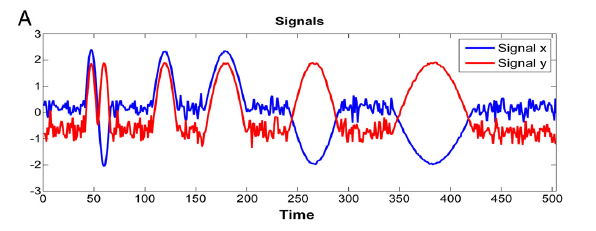 X and y signals, normalized with mean=0 and STD = 1
Results on simulated data
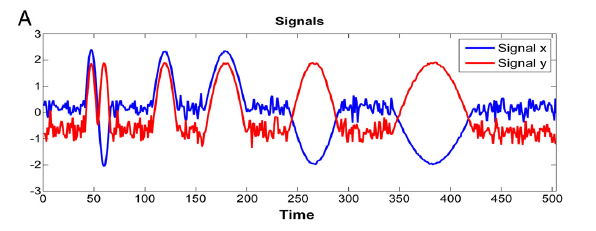 Pink = dynamic regression coefficient (β)  with standard error
Green = linear regression coefficient (Pearson correlation)
Application on fMRI data
22 resting state fMRI data sets taken from the “Connectome“ database.
Healthy, right handed collage students (11 females), of age 17-24.
Static resting state functional connectivity maps were generated for 8 known resting state networks (RSNs), using a seed based correlation analysis (S-RSFC).
Maps were tested using one tailed one sample t-test and corrected for MTC (Monte Carlo)
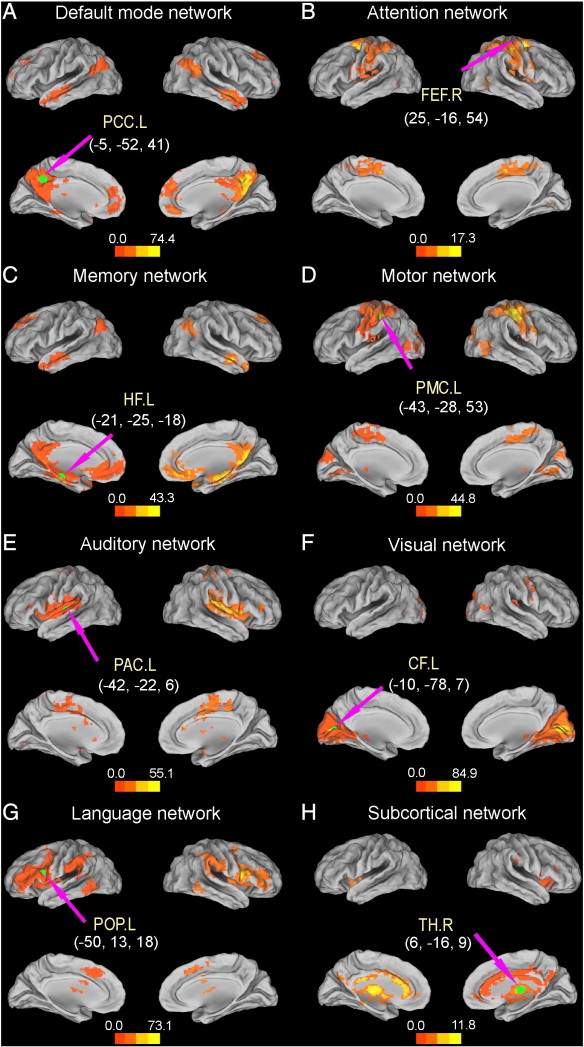 The positive correlation maps of the default-mode, attention, memory, motor, auditory, visual, language and subcortical networks during the resting state. 

A group correlation map of each network was created using a one sample t-test, (p < 0.05, corrected).
 The green circle and pink arrow of each map show the location of the ROI with the relevant MNI coordinates.
[Speaker Notes: ???What do the numbers in the scale mean here?]
Dynamic Resting State Functional Connectivity (D-RSFC) maps were evaluated 
S-RSFC maps were used as masks to constrain D-RSFC maps.
Next regression coefficient were computed between the ROIs and all voxels in the mask.
8 movies were generated, demonstrating the time varying functional connectivity within each network.
Connectivity strength was calculated for each voxels by counting the number of time points with β significantly different from 0
[Speaker Notes: S-RSFC used as mask???
Show video]
Attention network
[Speaker Notes: What does the blue color mean?]
Language network
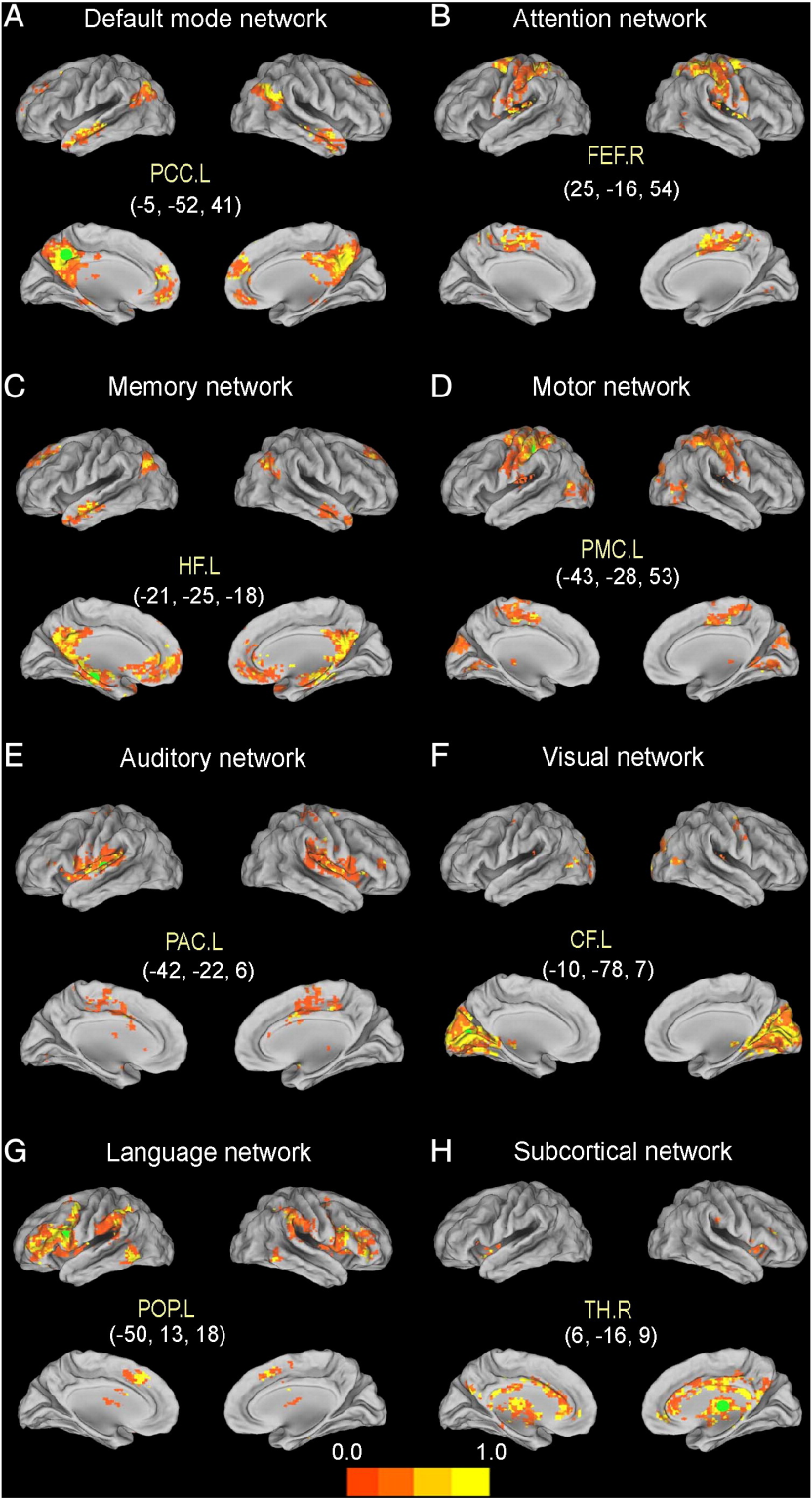 The probability distribution of D-RSFC strength.
 The strength probability distribution maps of the default-mode, attention, memory, motor, auditory, visual, language and subcortical networks during the resting state. 
The green circle of each map shows the coordinates of the ROI. The different color-coded voxels in each network indicate different connectivity strengths with the ROI.
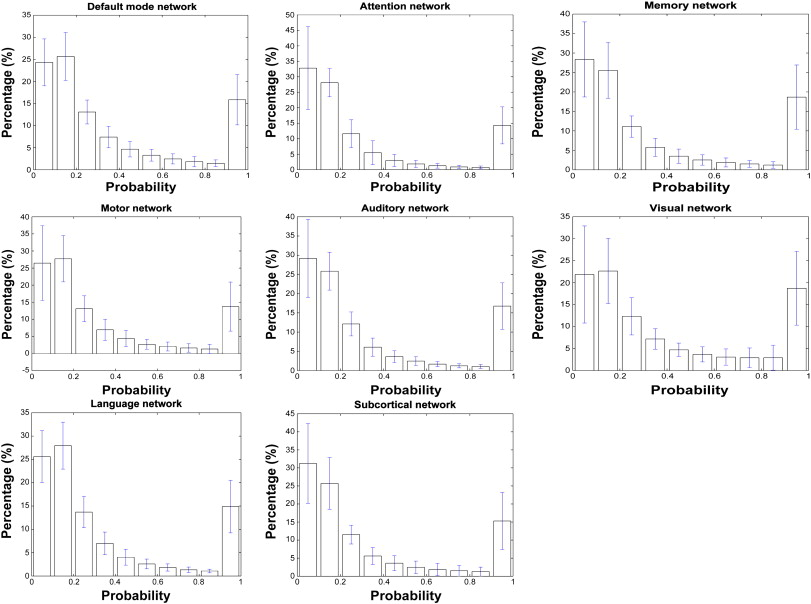 The percentage of connectivity strength of each network is shown as an interval of 0.1. The probability means the number of time points at which regression coefficient was significantly different from zero, divided by the total number of time points
[Speaker Notes: There were only 10-20% of the voxels with strong connectivity]
Stability of strong functional connectivity across subjects
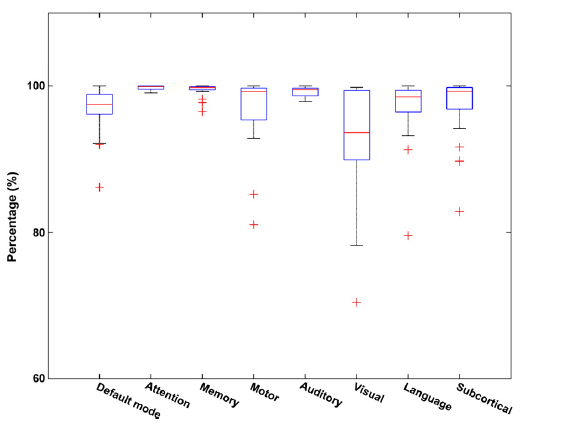 This boxplot shows median, interquartile, and range for the percentages of the group of subjects. The stability percentage of voxelsthat have strong connectivity with the ROIs was almost 100%.
D-RSFC maps spatial similarity between different time points
For each network – Kandall’s Coefficient of concordance (KCC) was calculated across subjects
KCC quantifies the similarity of a network across time
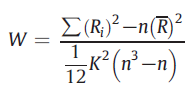 Ri = sum rank of the ith voxel within the network
n = number of voxels within the S-RSFC maps
    = ((n+1)K)/2 is the mean of Ri
K = number of TRs (here 230)
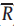 Χ2 = K(n-1)W      The KCC of one network is an average over all sujects
Spatial similarity of D-RSFC maps across time
Spatial similarity between D-RSFC and S-RSFC maps
Analyzing relationships between networks
Discussion
The application of a novel method (VPR with Kalman filtering) revealed dynamic functional connectivity both within and between multiple cognitive networks
The observed dynamic connectivity suggests the traditional linear measurement may not entirely reflect the interactions between brain regions
Comparison against sliding window approach claim to perform better in noise suppression and accurate estimation within the interval between noise and sine part (fig missing – no results shown).
Comments
Some supplementary figures were not to be found 
Claim to introduce a method – this method has already been used in the exact same manner on another type of fMRI experiment.
I did not see support in results for inter-network connectivity dynamics